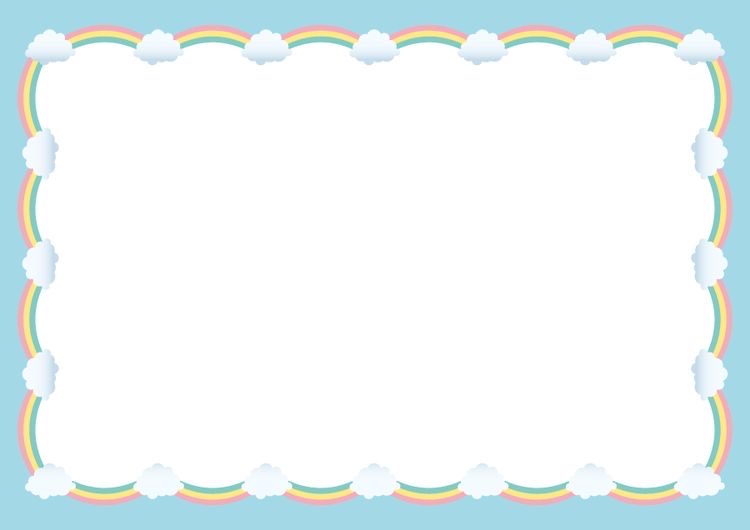 Medidas No Convencionales